Volný pohyb zboží
Doc. JUDr. David Sehnálek, Ph.D.
David.Sehnalek@law.muni.cz
1
Zápatí prezentace
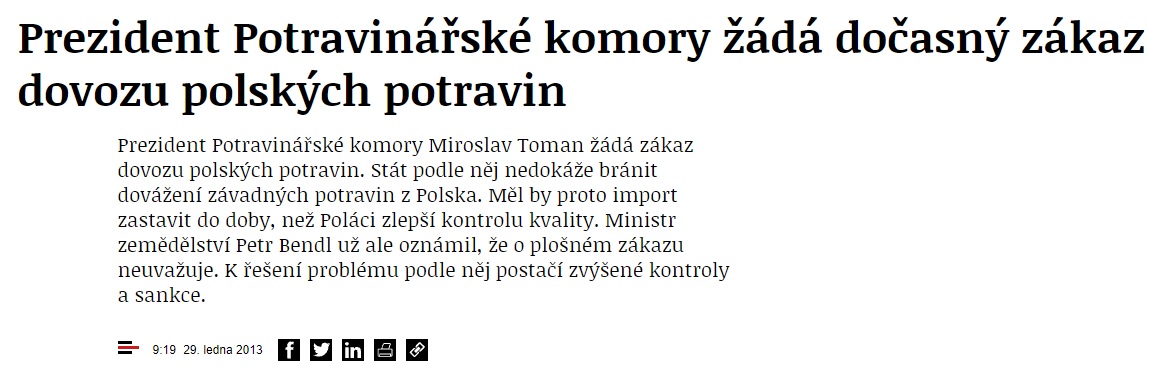 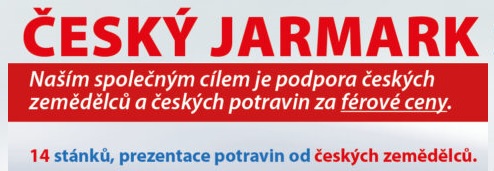 2
Zápatí prezentace
Otázky, které si budeme klást:
Může ČR omezovat či přímo zakazovat dovoz zboží ze zahraničí?
Může si ČR nastavit vlastní normy na zboží?
Může EU sama určovat normy na zboží, a tím „vnucovat“ standardy ČR?
Může ČR jednostranně postihovat porušení pravidel ze strany jiného státu či jeho výrobce?
3
Zápatí prezentace
Ekonomické souvislosti
Byla formulována řada ekonomických teorií mezinárodního obchodu:
Merkantilismus
Teorie absolutních výhod
Teorie komparativních výhod
aj.
Podstatné je, že převládá přesvědčení o tom, že výhody liberalizace mezinárodního obchodu převažují nad nevýhodami liberalizace
EU představuje zhmotnění liberalizačních tendencí  v mezinárodním obchodě (byť na regionální úrovni)
Celní unie
Společný trh
Jednotný vnitřní trh
Hospodářská a měnová unie
Jednotný vnitřní trh (JVT)
JVT = prostor, ve kterém platí tzv. čtyři základní svobody, a to volný pohyb:
Zboží; 
Osob; 
Služeb;
Kapitálu.
zajištěna ochrana hospodářské soutěže
regulována státní pomoc
Základní zásada JVT: zákaz diskriminace na základě původu nebo státní příslušnosti, adresátem – státy i jednotlivci
Zajištění volného obchodu:
Odstraněním překážek
Harmonizací standardů
Povinností uznávat cizí neharmonizované standardy
Volný pohyb zboží
Právní úprava EU zajišťující volný obchod (zhmotnění ekonomických teorií v právu)
zákaz cel a obdobných poplatků
zákaz kvót a obdobných opatření
zákaz daňové diskriminace
vše pravidla dopadající pouze na členské státy)
Definice zboží
výrobky, kt. mají hodnotu vyjádřitelnou v penězích a kt. jsou právně způsobilé být předmětem obchodních transakcí (případ 7/68 Komise vs. Itálie).
Za zboží se tak mj. považují:
zemědělské výrobky
umělecké předměty
předměty duševního vlastnictví (zvukové nahrávky na discích a kazetách, PC programy)
výrobky dodávané spolu se službou (voda, energie i elektřina)
suroviny
odpadky (kladná peněžní hodnota tedy není definičním znakem zboží)
Původ výrobků – režim EU
výrobky, které mají původ v členských státech

výrobky, které mají původ v 3. státech, ale které jsou již v některém ze členských států ve volném oběhu. (viz. případ Dassonville)
Zákaz finanční omezení
Čl. 30 SFEU
Dovozní nebo vývozní cla a poplatky s rovnocenným účinkem jsou mezi členskými státy zakázány. Tento zákaz se vztahuje také na cla fiskální povahy.
Zákaz je absolutní!
zákaz se vztahuje také na jednotlivé regiony členských států
KOMISE v. ITÁLIE – ospravedlnění není možné

Co je to clo a poplatek s rovnocenným účinkem?
Odlišení cel a dávek od daní
CLO: poplatek za dovoz/vývoz zboží
POPLATEK: jakýkoliv jiná dávka, byť méně významná, vybíraná  pouze na základě toho, že zboží přechází hranice
DAŇ:  dávka, kt. je součástí všeobecného vnitrostátního systému dávek ukládaných systematicky podle objektivních kritérií bez ohledu na původ zboží 
dávka povolena pokud:
dávka je vždy identická a je součástí  všeob. daň. systému
je ukládána vždy stejným způsobem
její výtěžek neslouží jen k prospěchu domácí produkce
Zákaz množstevních omezení
Článek 34 SFEU
Množstevní omezení dovozu, jakož i veškerá opatření s rovnocenným účinkem, jsou mezi členskými státy zakázána. 
Článek 35 SFEU
Množstevní omezení vývozu, jakož i veškerá opatření s rovnocenným účinkem jsou mezi členskými státy zakázána.
Co je to opatření s rovnocenným účinkem?
směrnice Komise 70/50 (zrušená, přesto užitečná)
zvláštní podmínky pro dovážení zboží, kt. nedopadají na zboží tuzemské (Rewe vs. Zentralfinanz – německá jablka)
Znesnadňování dovozu diskriminací mezi jednotlivými obch. kanály (Dassonville)
Zvýhodněný režim domácích výrobků (Buy Irish)
Co je to opatření s obdobným účinkem? II.
Případ DASSONVILLE
„jakékoliv opatření členského státu, které je způsobilé přímo či nepřímo, skutečně či jen potencionálně omezit obchod mezi členskými státy je zakázáno“ – tzv. formule Dassonville
(dovoz „skotské whiskey“ z Francie)
Co soudíte o této definici – je široká, či naopak úzká?
Případ CASSIS DE DIJON
Německá legislativa vyžaduje u ovocných likérů (domácích i dovážených) min. 25% alkoholu
Tradiční francouzský cassis má méně než 20%
Německé úřady odmítají dovoz povolit
Dovozce se obrací na vnitrostátní soud…
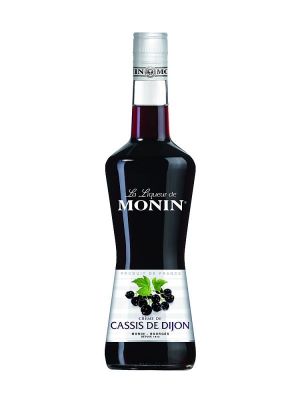 Ad CASSIS …
Vyjádření Německa: opatření jsou nezbytná pro:
Ochranu zdraví: (nápojů s nižším obsahem alkoholu se vypije víc, proto snáze vyvolají závislost)
Ochranu spotřebitele: (ten očekává své oblíbené množství alkoholu  )
Podmínky dovolenosti omezení
určitá omezující opatření čl. st. mohou uniknout zákazu v čl. 34 SFEU:
opatření zachází se zbožím tuzemským i zahraničním formálně stejně;
je ale opodstatněné určitou naléhavou potřebou ochrany hodnoty vyššího zájmu;
na unijní úrovní chybí harmonizovaná úprava této problematiky.
Důsledek Cassisu
druhý princip Cassis – požadavek proporcionality:
	„bez řádného důvodu nelze bránit zboží, které bylo vyrobené v členském státě v souladu s normami tohoto státu, a které se legálně obchoduje na trhu v tomto státě, v přístupu na trhy všech ostatních členských států“

Význam pro vzájemné uznávání výrobků!
Hodnoty vyššího zájmu
Za předpokladu, že jsou nezbytná k zajištění důležitých oprávněných požadavků států (účinnost daňového dozoru
poctivost obchodního styku
ochrana spotřebitele
ochrana životního prostředí
a ochrana kulturních zájmů udržení rozmanitosti médií
finanční stabilita systému sociálního zabezpečení)
jsou v obecném zájmu a jsou přiměřená
Případ KECK A MITHOUARD
národní předpis, 
jehož předmětem regulace jsou marketingové strategie (např. prodej zboží pod cenou, tento předpis tedy dopadá na způsob prodeje a nikoliv na zboží jako takové), a 
který dopadá právně i materiálně bez rozdílu na všechny obchodníky na území členského státu a nemá tedy diskriminační povahu,
není v rozporu s čl. 34 SFEU
případ španělské jahody
nečinnost státu může rovněž být opatření s obd. účinkem
Další případy
International Fruit Company
dovozní licence, ryze formální, přesto zakázané
Komise vs Velká Británie – označení původu textilu
Stačí i možnost předsudků…
Irské suvenýry
Omezení možné, pokud označení původu implikuje určitou kvalitu, základní suroviny nebo původ či zvláštní místo ve folklóru či tradici daného regionu 
Rau – margarín
belgický obchodník odmítl převzít dodávku margarínu z N – nebylo zabaleno v krychli.
tyčinky Mars
hraniční případ
21
Zápatí prezentace
výjimky dle čl. 36 SFEU
Články 34 a 35 nevylučují zákazy  nebo omezení dovozu, vývozu nebo tranzitu odůvodněné:
veřejnou mravností, 
veřejným pořádkem, 
veřejnou bezpečností, 
ochranou zdraví a života lidí a zvířat, ochranou rostlin, 
ochranou národního kulturního pokladu, jenž má uměleckou, historickou nebo archeologickou hodnotu, nebo 
ochranou průmyslového a obchodního vlastnictví. 
Tyto zákazy nebo omezení však nesmějí sloužit jako prostředky svévolné diskriminace nebo zastřeného omezování obchodu mezi členskými státy.
proporcionalita!
taxativní (konečný) výčet!!!
důvod veřejné morálky
Hemn v. Darby 
likvidace obscénního zboží při dovozu (pornografických časopisů)
opak Canegate Ltd. 
zákaz dovozu „obscénního a neslušného zboží“ podle zákona z r. 1876
domácí ale v prodeji!
důvod veřejného pořádku
R. v. Thompson
dovoz zlatých a vývoz stříbrných mincí z a do VB
méně častý důvod
důvod veřejné bezpečnosti
málo časté
Campus Oil Ltd. vs. Ministr průmyslu a energie Irska
požadavek min. odběru za určené ceny 
chybí harmonizovaná právní úprava pomoci jiným členským státem
opatření nesledovalo jen ekonomické cíle
Ochrana zdraví a života …
nutnost prokázat skutečné zdravotní riziko
Rewe vs Zentralfinanz 
fytosanitární kontroly jablek – ochrana před štítenkou zhoubnou
UHT mléko:
systémy kontroly v čl. st. jsou dostatečné
Komise vs. UK (dovoz drůbežího masa)
zákaz drůb. s ohledem na nedostatečnou kontrolu ve Francii…
Sandoz BV – zdravotní předpisy požadující kontrolu zboží
müsli tyčinky – s ohledem na absenci harmonizace a za předpokladu, že je dovoz povolován, obsahují-li rozumné množství odpovídající potřebám výživy - možné jejich uplatňování,
Komise v Německo (z. o čistotě piva)
zakázány všechny přísady, ne jen ty, kt. by něm. spotřebiteli mohly vadit
neúměrnost chráněnému zájmu a neproporcionální
Ker-Optika
zákaz prodeje kontaktních čoček mimo prodejny specializující se na prodej zdravotnických prostředků
ochrana národního bohatství
zatím „pusto“
zmíněno jako možnost ve v. Komise vs. Itálie – vývozní dávka z uměleckých pokladů
ochrana průmyslového a obchodního vlastnictví
tedy ochrana práv duševního vlastnictví
oddělení existence práva a jeho výkonu + teorie vyčerpání práv
Centrafarm BV vs. Sterling Drug Inc.
C. dovážel léky z VB, kde je Sterling uvedl. do Nizozemí 
uvedení na trh ve st. kde ochrana neexistuje bez souhlasu majitele -> nedochází k vyčerpání práv
Silhouette International v Hartlauer Handelsgesellschaft 
brýle uvedeny na trh v Bulharsku, tedy v tehdy nečlenském státu ES a následně dovezeny do Rakouska
Unijní harmonizace, ochrana
Právní základ pro harmonizaci – čl. 114 SFEU:
…Evropský parlament a Rada řádným legislativním postupem po konzultaci s Hospodářským a sociálním výborem přijímají opatření ke sbližování ustanovení právních a správních předpisů členských států, jejichž účelem je vytvoření a fungování vnitřního trhu.
Ochrana cílového spotřebitele
Povinnost výrobců uvádět na trh bezpečné výrobky
Systém rychlého varování pro potraviny a krmiva (RASFF)
RAPEX (Rapid Alert System for Non-Food Products)
Zajištění ochrany
Členskými státy čl. 36 SFEU, soudcovské výjimky)
Komisí (výjimečně v případě potravin)
Limity v harmonizované oblasti – případ C-5/94 Hedley Lomas 
španělská jatka. VB odmítá udělit licenci na vývoz živých ovcí do Šp. pro špatné zacházení s nimi. Regulováno nicméně směrnicí, ta nicméně neznala kontrolní mechanismy
státy si musí důvěřovat
29
Zápatí prezentace
Zpět k našim otázkám:
Může ČR omezovat či přímo zakazovat dovoz zboží ze zahraničí?
Může si ČR nastavit vlastní normy na zboží?
Může EU sama určovat normy na zboží, a tím „vnucovat“ standardy ČR?
Může ČR jednostranně postihovat porušení pravidel ze strany jiného státu či jeho výrobce?
30
Zápatí prezentace
Děkuji za pozornost a nashledanou
31
Zápatí prezentace